Informatika va axborot texnologiyalari
5-sinf
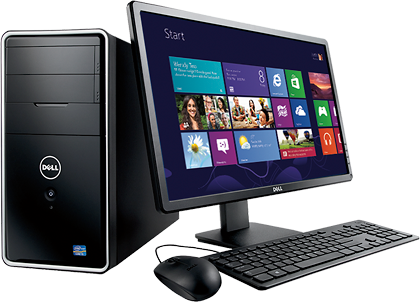 2-ustunda noto‘g‘ri taqsimlangan tushunchalarni 
1-ustundagi formatlash turlariga mos ravishda ko‘chirib oling
Quyidagi piktogrammalarning vazifasini izohlang
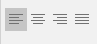 Sahifa kengligi bo‘yicha tekislash
Chap tomondan tekislash
O‘ng tomondan tekislash
O‘rtadan tekislash
Informatika va axborot texnologiyalari
Mavzu:  Matn protsessori dasturida hujjat yaratish va tahrirlash
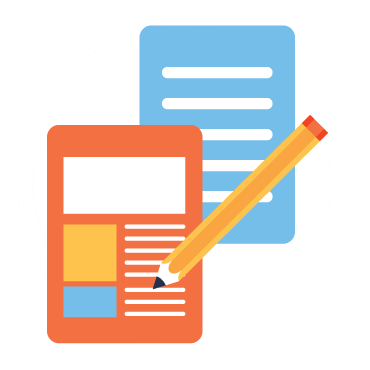 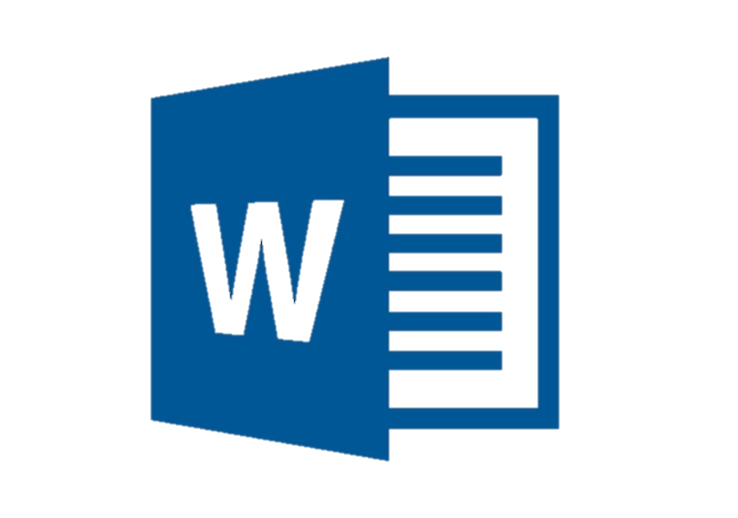 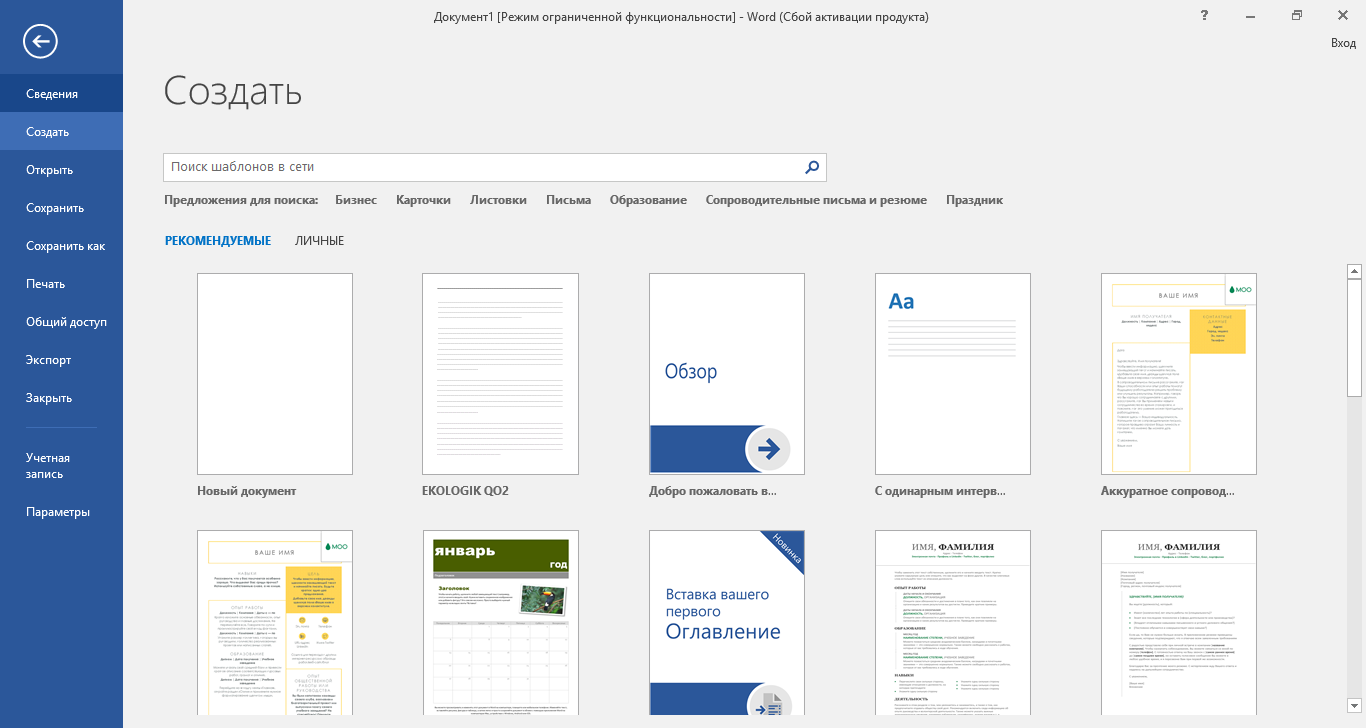 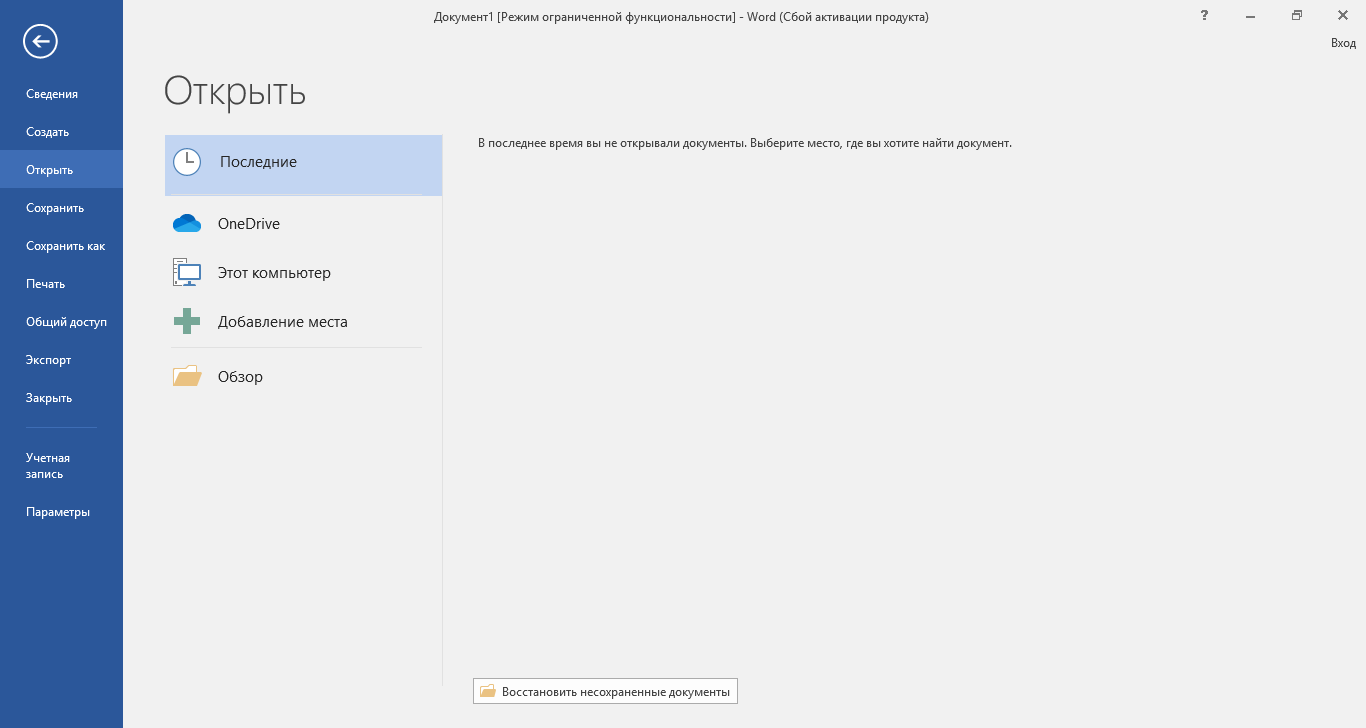 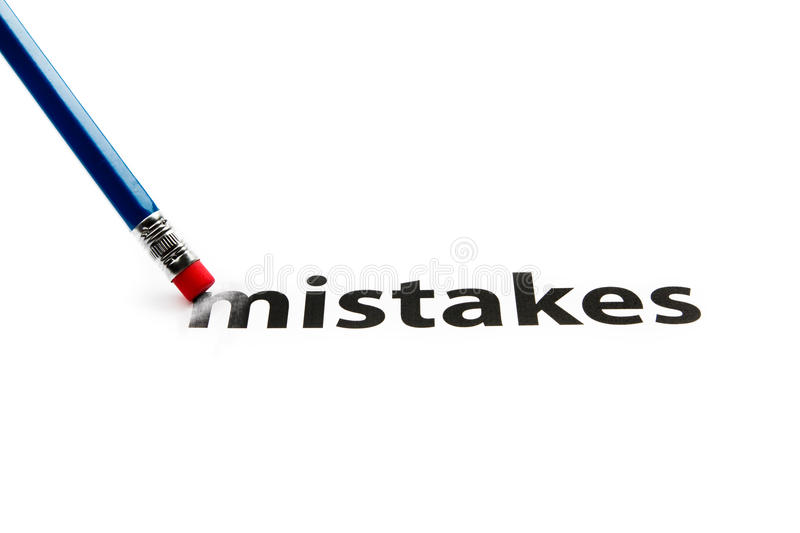 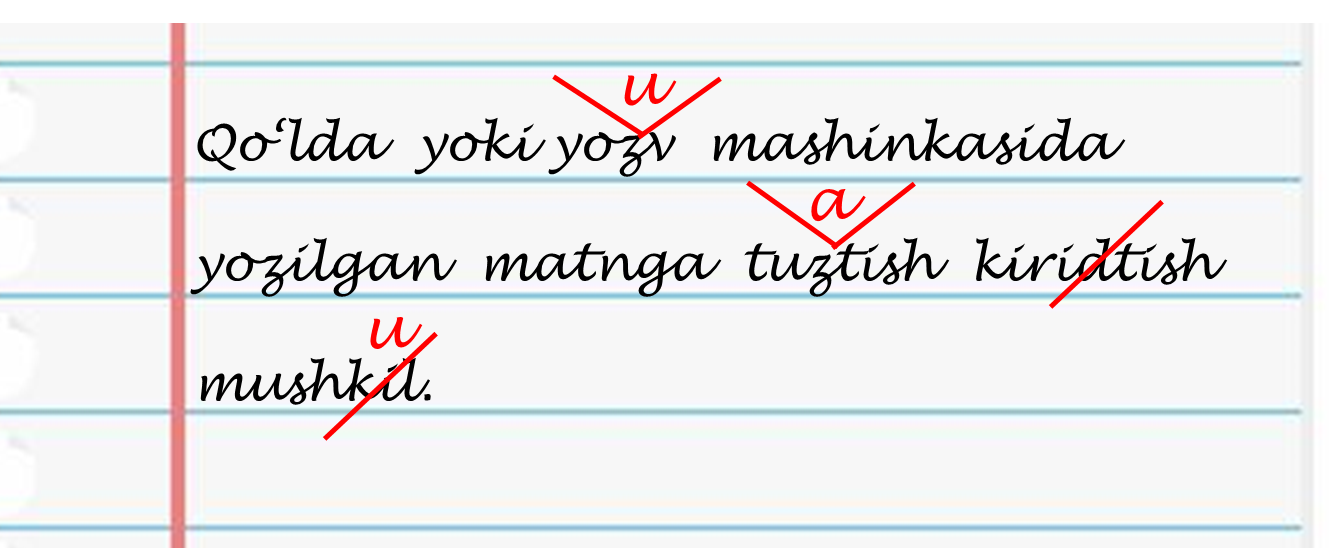 Хаto
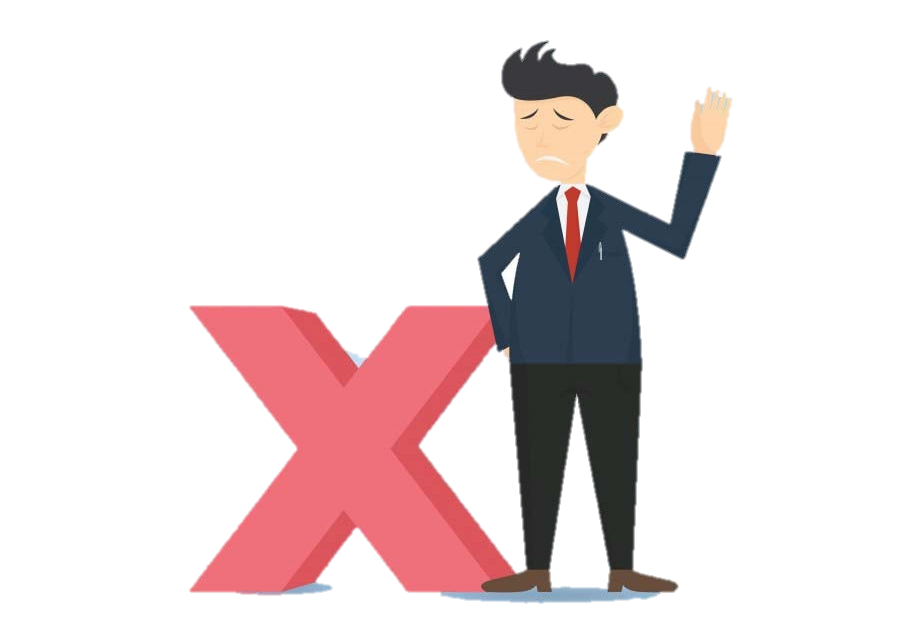 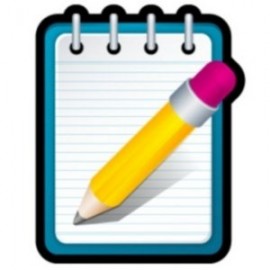 Tuzatish kiritish oson
Tuzatish kiritish qiyin
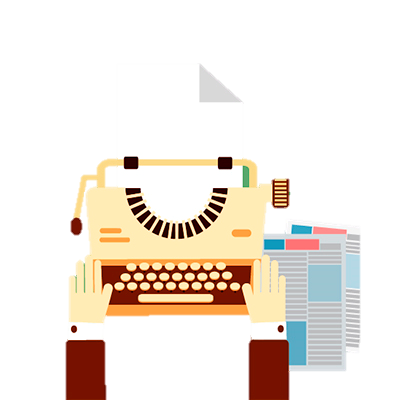 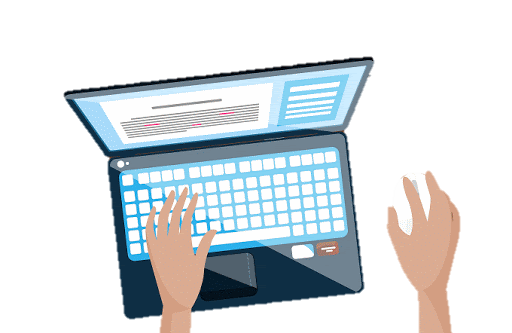 Hujjatni tahrir qilish
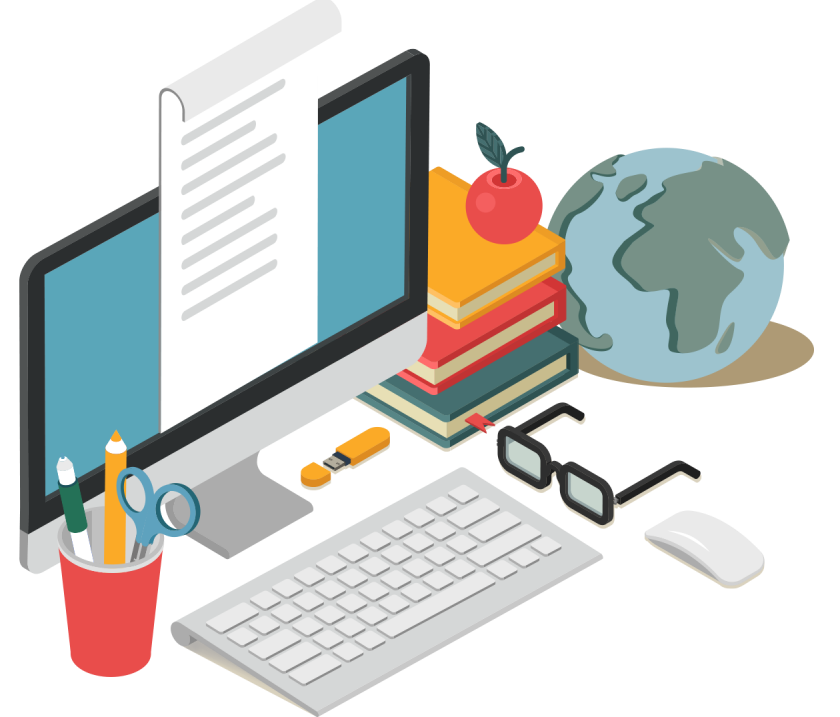 Matnli hujjatga tuzatishlar kiritish hujjatni tahrir qilish deyiladi.
Kursor (yurgich)
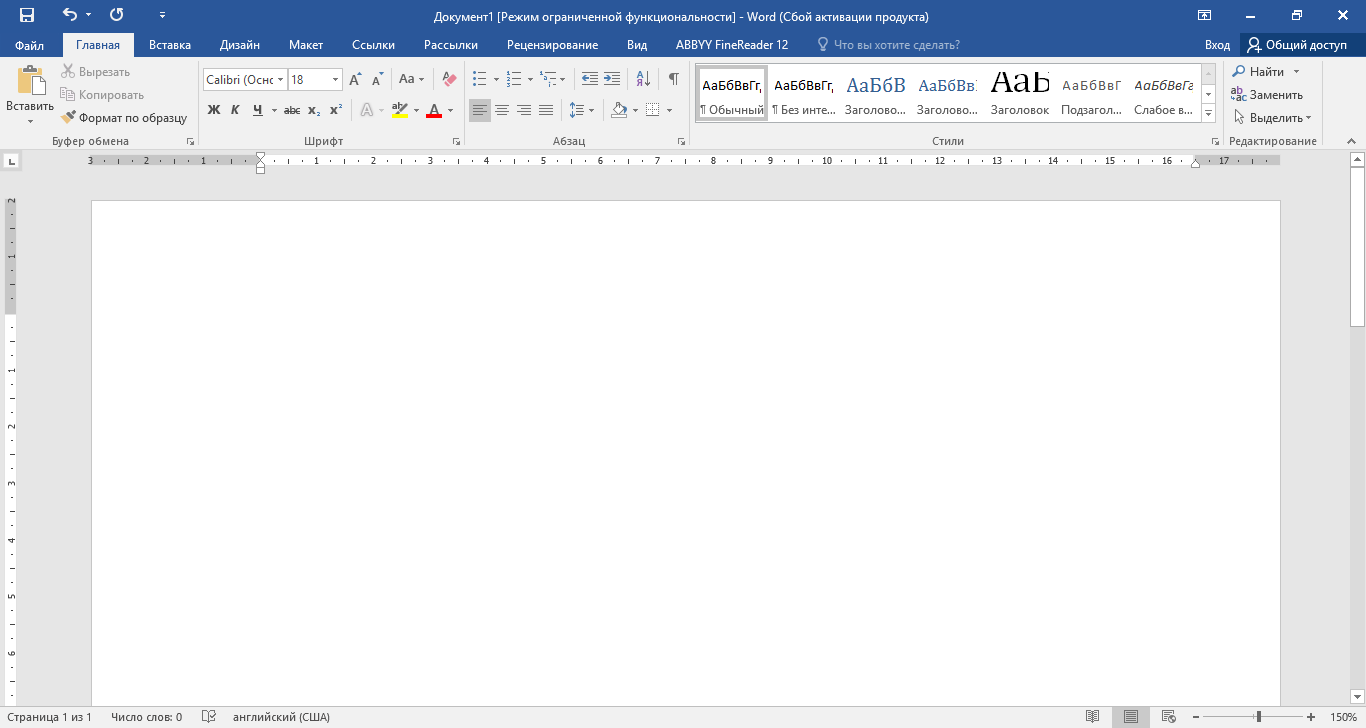 Ishchi sahifada eng muhim vazifani bajaruvchi belgi bu – kursor.
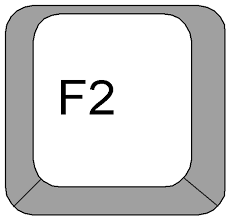 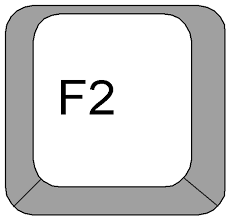 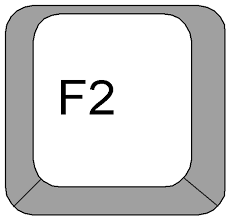 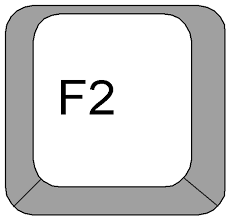 Bitta satr yuqoriga
Bitta satr pastga
Bitta belgi chapga
Bitta belgi o‘ngga
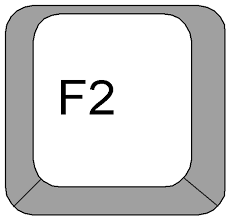 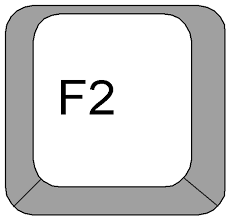 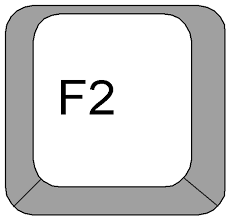 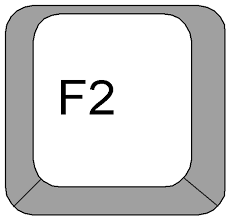 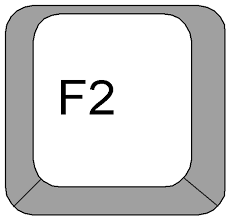 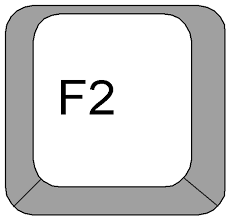 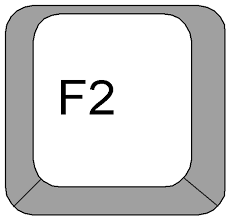 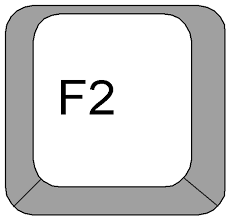 Ctrl
Ctrl
Ctrl
Ctrl
Oldingi abzats boshiga o‘tish
Bitta so‘z chapga
Bitta so‘z o‘ngga
Keyingi abzats boshiga o‘tish
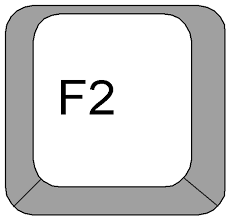 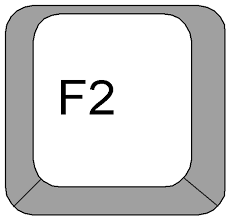 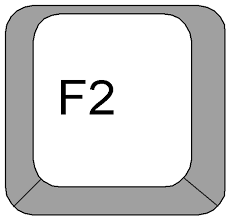 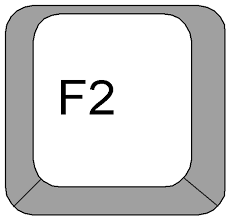 Bitta ekran yuqoriga 
(10–12 satr)
Home
End
PgDn
PgUp
Satr boshiga
Bitta ekran pastga 
(10–12 satr)
Satr oxiriga
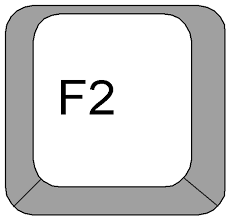 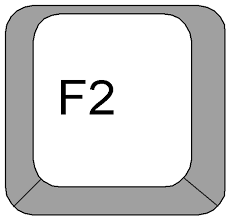 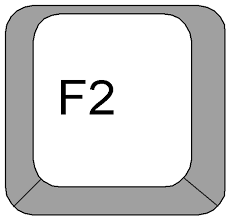 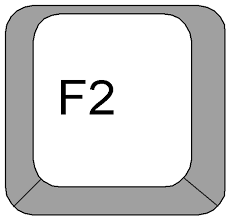 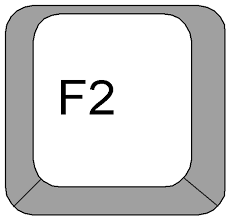 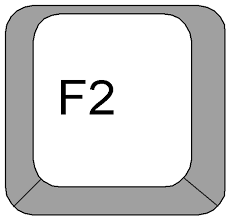 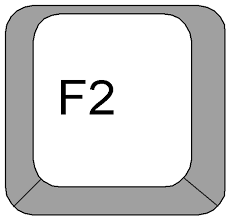 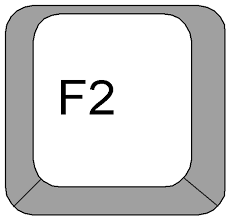 Ctrl
Ctrl
Ctrl
Ctrl
PgUp
Home
Sahifa boshiga
Hujjat boshiga
PgDn
End
Hujjat oxiriga
Sahifa oxiriga
Rim raqamlarni qo‘llash
MS Word dasturida ularni yozish uchun klaviaturadagi I, V, X, L, C, M kabi lotin harflari yordamga keladi.
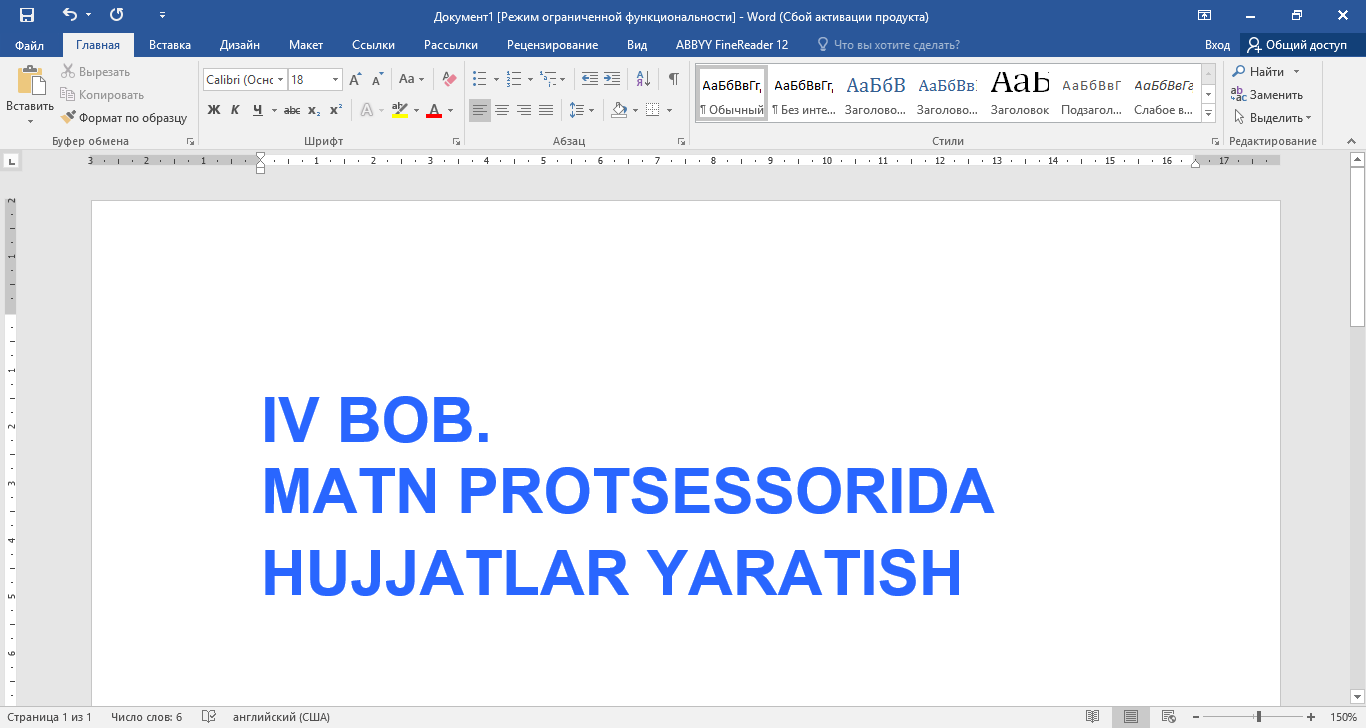 Matn terish va tahrir qilishda ko‘p murojaat qilinadigan asosiy tugmachalar
Matnlarni faqat bosh harflar bilan terish
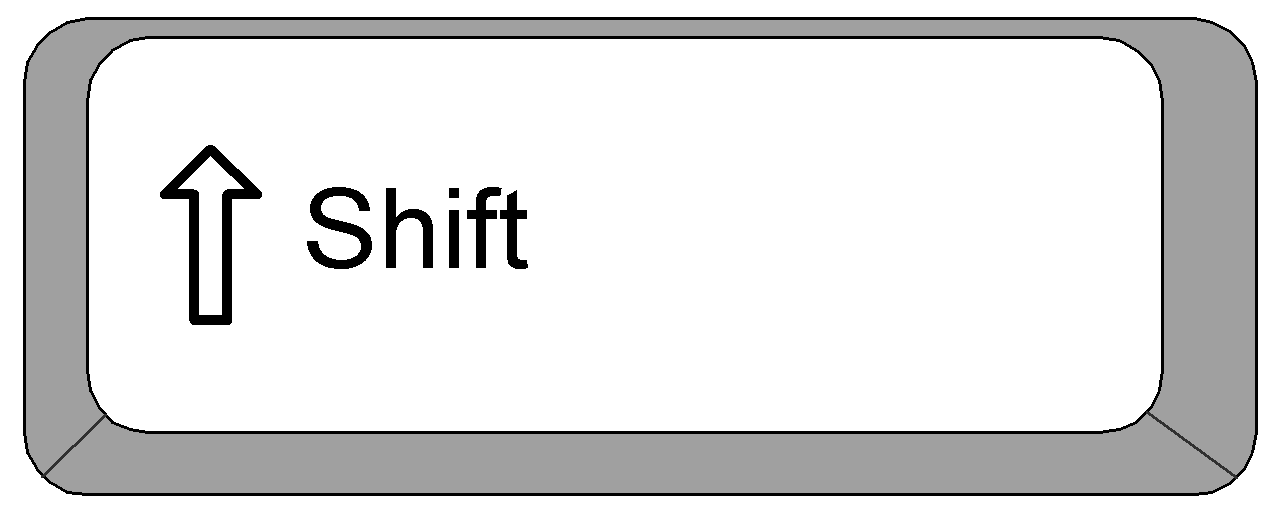 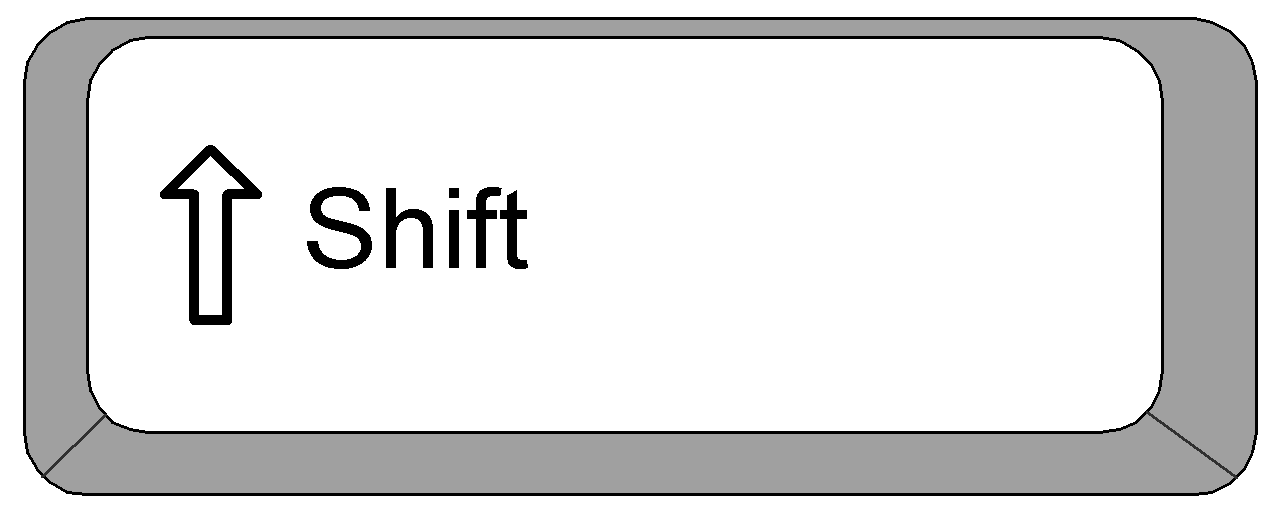 Caps Lock
Shift
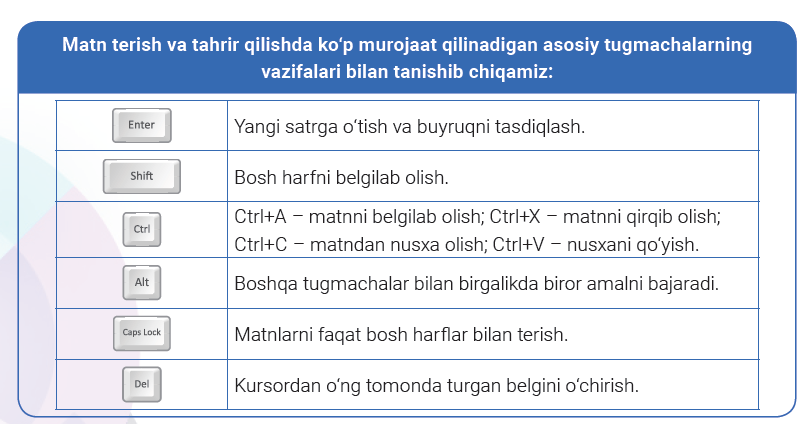 Bosh harf bilan yozish
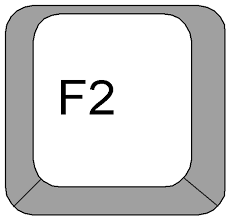 Yangi abzatsga o‘tish
Alt
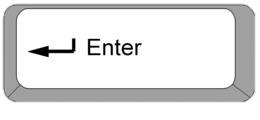 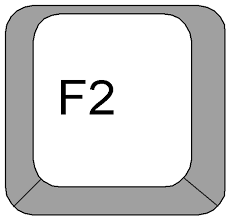 Enter
Del
Boshqa tugmachalar bilan birgalikda biror amalni bajaradi.
Kursordan o‘ng tomonda turgan belgini o‘chirish
Kursor quyidagi yozilgan so‘zda turibdi:
INFORMATIKA
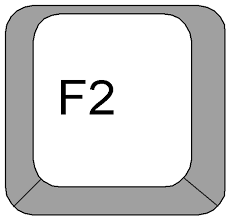 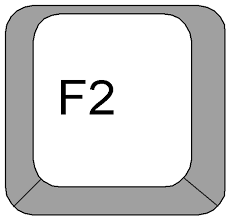 Del
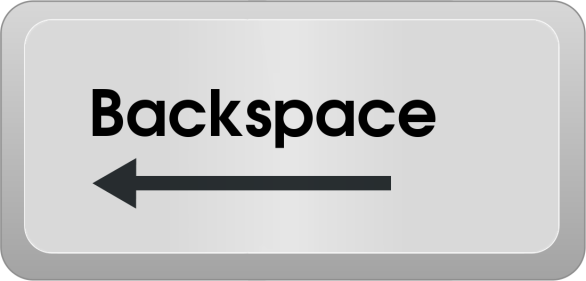 2 marta bosing
6 marta 
bosing
3 marta 
bosing
FORMAT
Qirqib olish
Matnning biror qismini matnning boshqa joyiga ko‘chirib o‘tkazishda kerak bo‘ladi
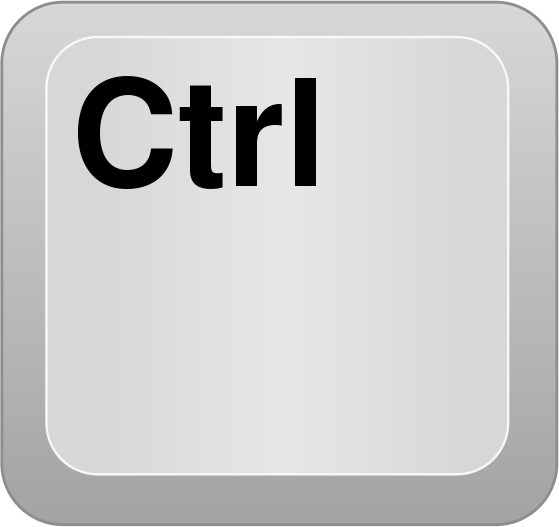 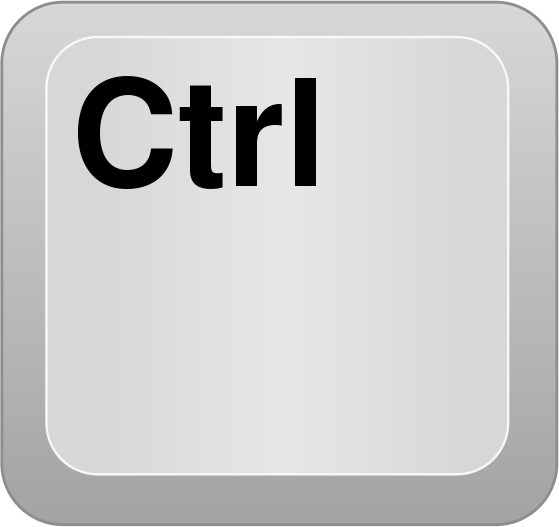 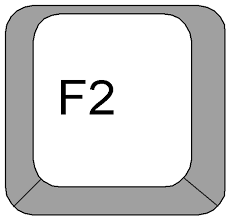 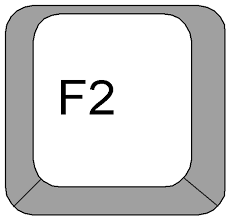 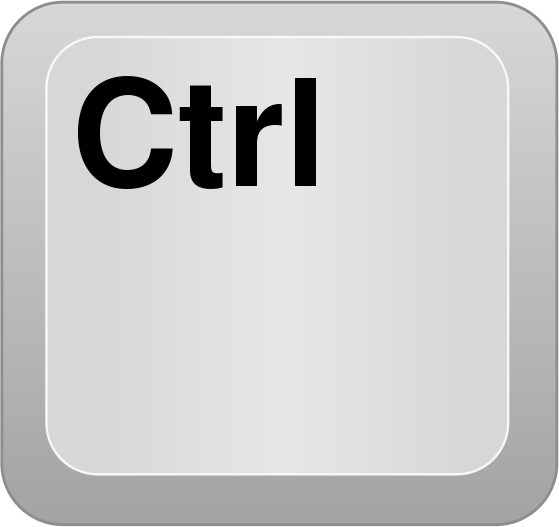 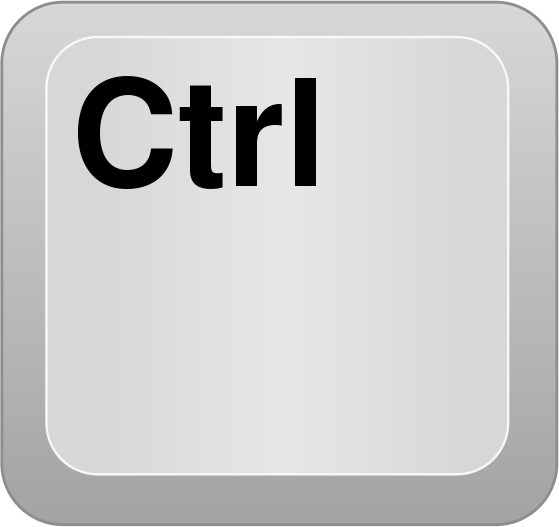 X
V
Ctrl
Ctrl
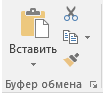 Nusxa ko‘chirish
Matnning biror qismini matnning boshqa joyiga ko‘chirib o‘tkazishda kerak bo‘ladi
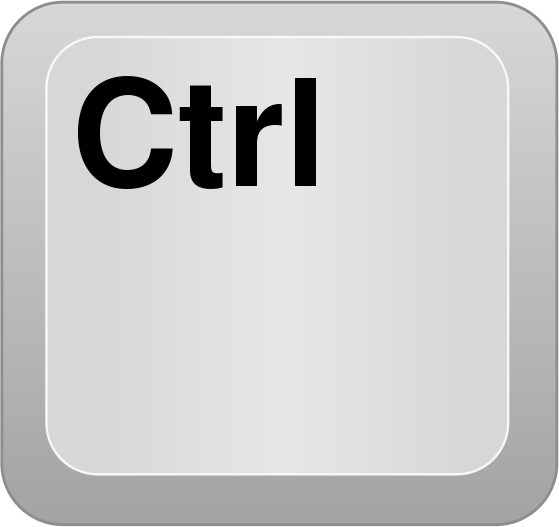 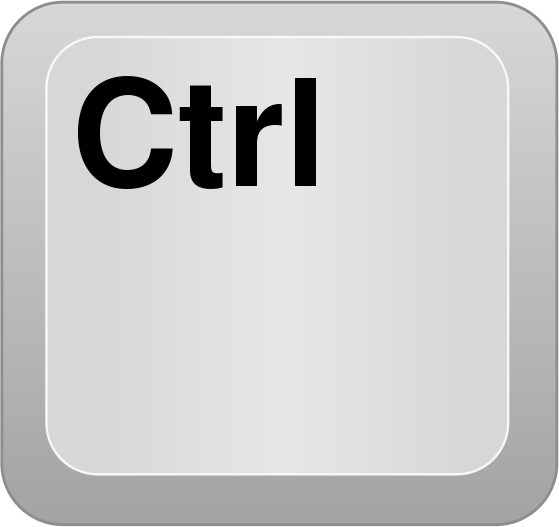 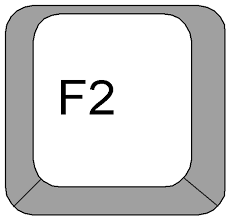 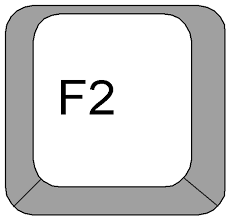 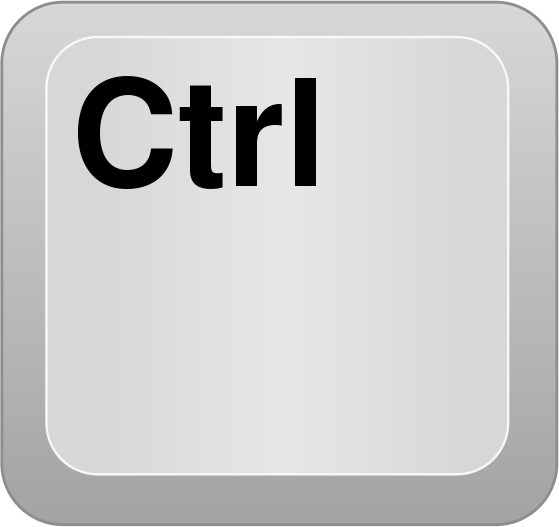 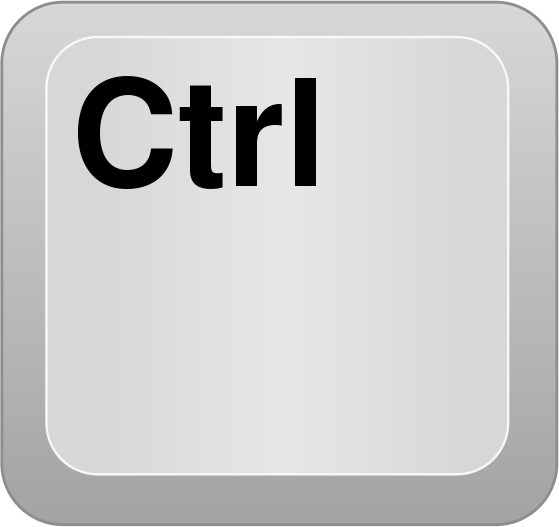 C
V
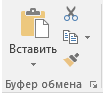 Ctrl
Ctrl
Probel — so‘zlar orasidagi bo‘sh joy (masofa).

Qat’iy probel — Ctrl + Shift + probel klavishlari birgalikda bosiladi. 

Tire — (–) ikki tomonidan probel bilan ajratib yoziladi va Ctrl hamda yordamchi klavishlar majmuidan “tire” klavishlari birgalikda bosiladi.
Uzun tire — (—) ikki tomonidan probel bilan ajratiladi. Uni yozish uchun Ctrl + Alt + (-) klavishlari birgalikda bosiladi. 

Qat’iy tire — Ctrl+Shift+ (-) klavishlari birgalikda bosiladi. 

Defis — (-) belgisi probellarsiz yoziladi, masalan, bir-ikki.
Matnga yangi belgini kiritish:
Matnni xato yozish muhim
Matnni bexato yozish muhim!
Matn, abzats va satrlarni belgilashning tezkor usullari
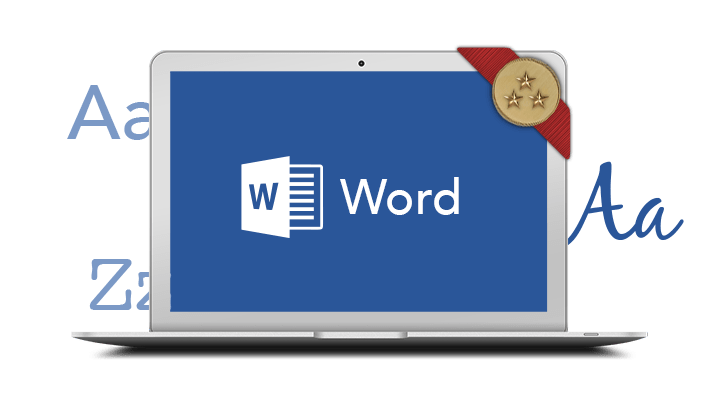 Sichqoncha yordamida blok ajratish
So‘z belgilanishi uchun ko‘rsatkichi so‘z ustiga olib borilgan sichqonchaning chap tugmasi 
2 marta tez bosiladi.
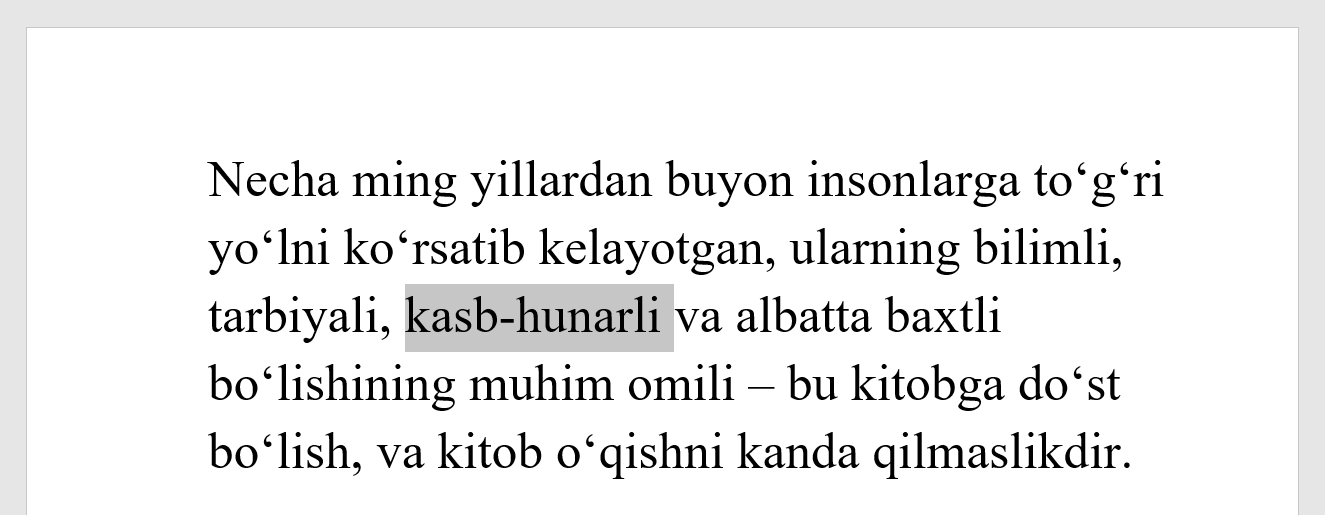 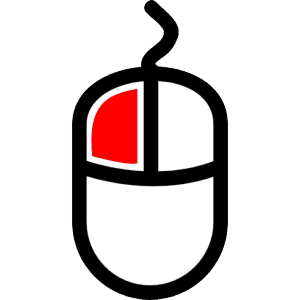 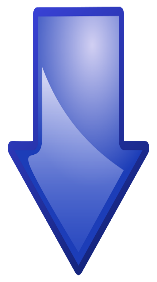 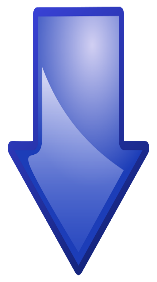 Sichqoncha yordamida blok ajratish
Abzas belgilanishi uchun ko‘rsatkichi abzas ustiga olib borilgan sichqoncha chap tugmasi  3 marta tez bosiladi.
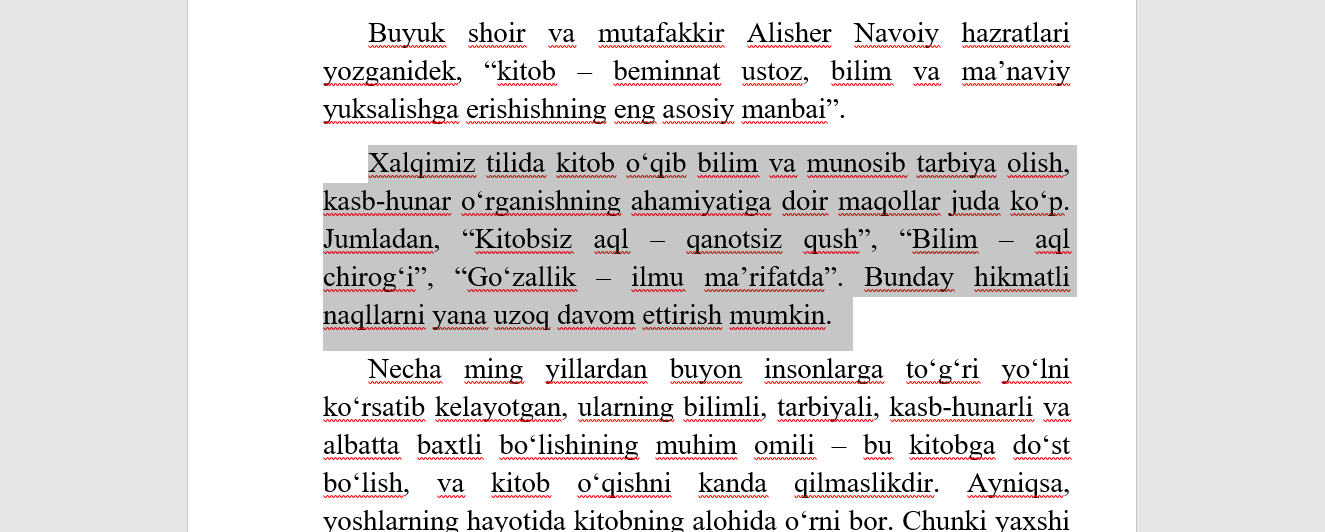 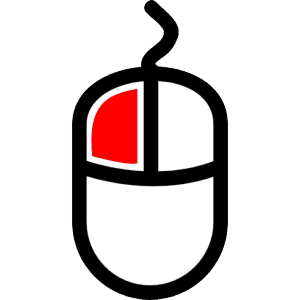 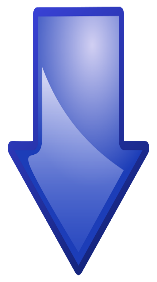 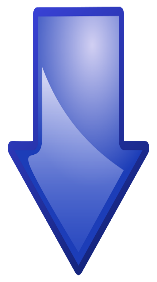 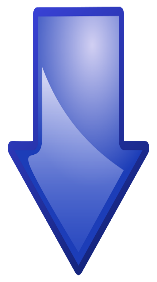 Hujjatni to‘liq belgilash
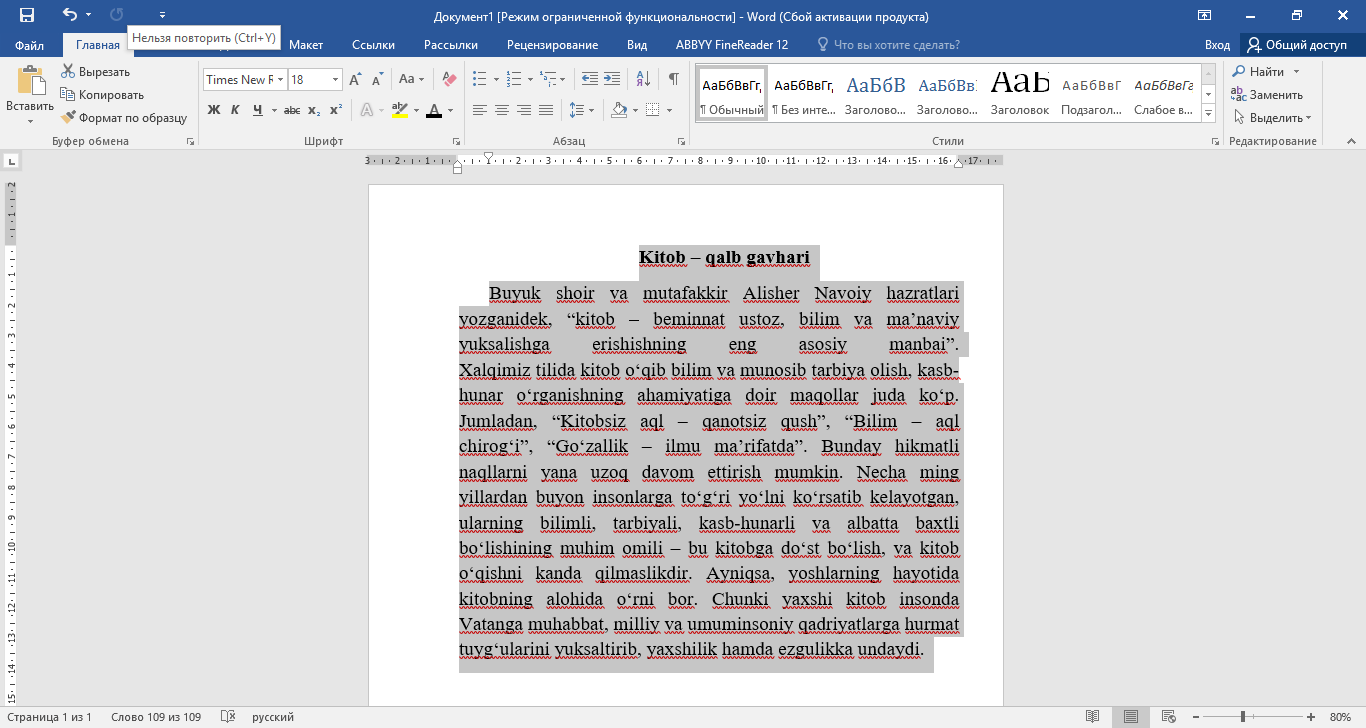 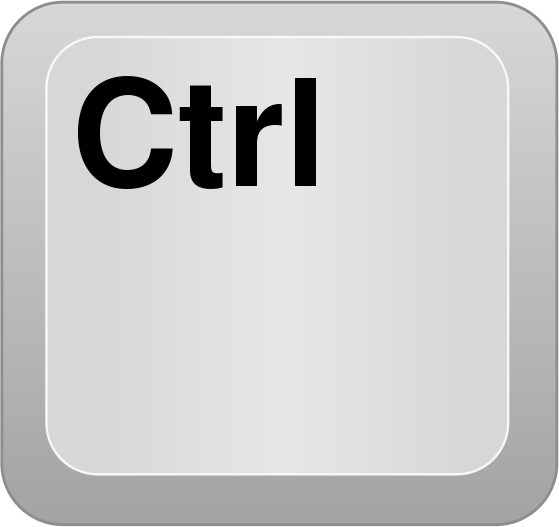 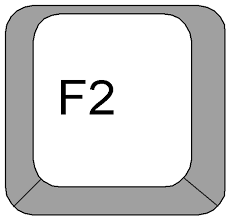 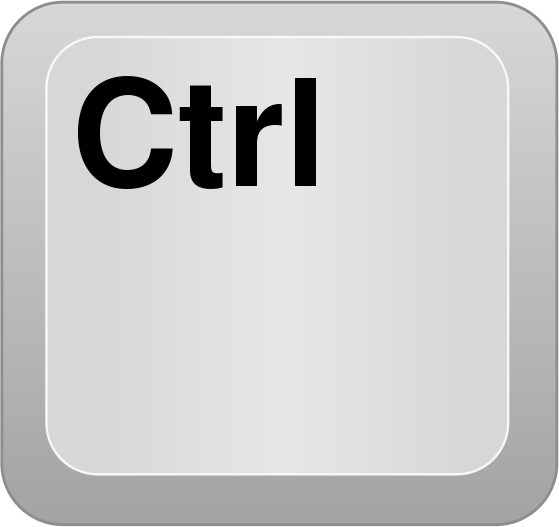 A
Ctrl
Kontekst-menyu buyruqlari
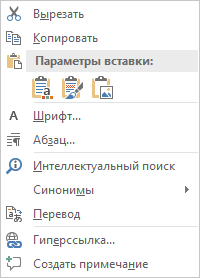 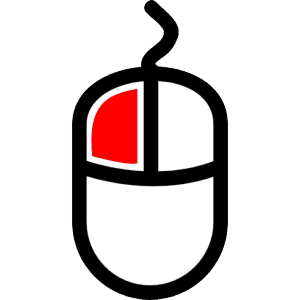 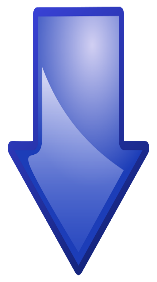 Joylashtirish usullari
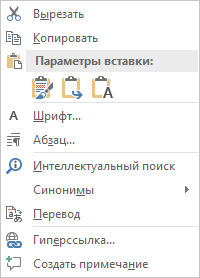 Xatolik turini aniqlang
KOMPYUTIR
Ortiqcha belgi
Tushib qolgan belgi
KOMPYUTTER
KOMPYUTR
Noto‘g‘ri kiritilgan belgi
Mustaqil bajarish uchun topshiriq:
1. Darslikning 57-betida berilgan
    savol va topshiriqlarga javob yozish.
2. 1- 2- topshiriqlarni bajarish.
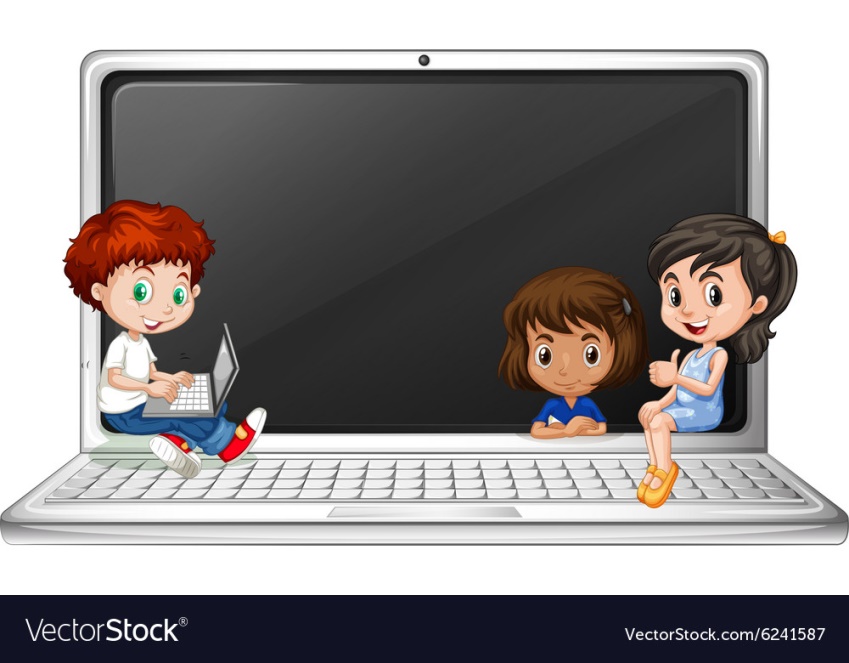